In the beginning, there was symmetric encryption.
If you had the key you could encrypt …
If you had the key you could encrypt …

	   Message:  
	   Key: +3
	   Ciphertext:
ATTACK AT DAWN
↓↓↓↓↓↓ ↓↓ ↓↓↓↓

DWWDFN DW GDZQ
If you had the key you could decrypt …
If you had the key you could decrypt …

	   Message:  
	   Key: +3
	   Ciphertext:
ATTACK AT DAWN
↑↑↑↑↑↑ ↑↑ ↑↑↑↑

DWWDFN DW GDZQ
… and some people were happy.
Then, there was asymmetric encryption.
Some people encrypted …
Some people encrypted …

… others decrypted.
E-commerce ensued …
E-commerce ensued …

… and more people were happy.
The first and most used asymmetric cipher was RSA.
Some people noticed the algebraic structure …
They looked for interesting applications …
They looked for interesting applications …

… and they failed.
People mused …
People mused …

… if only RSA worked additively …
People mused …

… if only RSA worked additively …

	we could compute sums …
People mused …

… if only RSA worked additively …

	we could compute sums …
		and averages …
People mused …

… if only RSA worked additively …

	we could compute sums …
		and averages …
		and tally elections …
I was one of those musing.
I was one of those musing.

An additive encryption homomorphism …
I used this to build verifiable election systems …
I used this to build verifiable election systems …

		… and I was really happy …
I used this to build verifiable election systems …

		… and I was really happy …

and few others cared.
What people really wanted was the ability to do arbitrary computing on encrypted data…
What people really wanted was the ability to do arbitrary computing on encrypted data…

	… and this required the ability to compute    
		both sums and products …
What people really wanted was the ability to do arbitrary computing on encrypted data…

	… and this required the ability to compute    
		both sums and products …

… on the same data set!
People tried to do this for years …
People tried to do this for years …

		… and years …
People tried to do this for years …

		… and years …

		… and years …
People tried to do this for years …

		… and years …

		… and years …

… with no success.
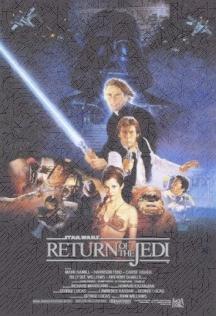 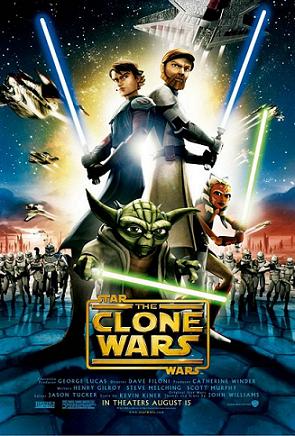 [Speaker Notes: Fully Homomorphic Encryption – Encryption where you can compute both sums and products 
Bits / numbers – for now, bits
(Enc(a), Enc(b) -> Enc(a XOR b) and Enc(a AND b))
{AND, XOR} is Turing-complete]
WHY does ADD AND MULTIPLY help?
[Speaker Notes: Fully Homomorphic Encryption – Encryption where you can compute both sums and products 
Bits / numbers – for now, bits
(Enc(a), Enc(b) -> Enc(a XOR b) and Enc(a AND b))
{AND, XOR} is Turing-complete]
WHY does ADD AND MULTIPLY help?
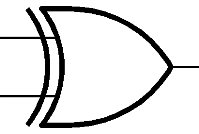 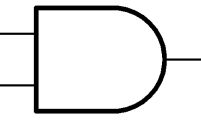 XOR (add mod 2)
AND (mult mod 2)
0
0
0 XOR 0
0 AND 0
1 XOR 0
1
1 AND 0
0
0 XOR 1
1
0 AND 1
0
1 XOR 1
1 AND 1
0
1
[Speaker Notes: Fully Homomorphic Encryption – Encryption where you can compute both sums and products 
Bits / numbers – for now, bits
(Enc(a), Enc(b) -> Enc(a XOR b) and Enc(a AND b))
{AND, XOR} is Turing-complete]
WHY does ADD AND MULTIPLY help?
… because {XOR,AND} is Turing-complete …
(any function can be written as a combination of XOR and AND gates)
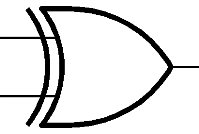 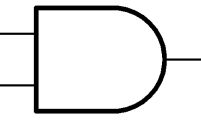 XOR (add mod 2)
AND (mult mod 2)
0
0
0 XOR 0
0 AND 0
1 XOR 0
1
1 AND 0
0
0 XOR 1
1
0 AND 1
0
1 XOR 1
1 AND 1
0
1
[Speaker Notes: Fully Homomorphic Encryption – Encryption where you can compute both sums and products 
Bits / numbers – for now, bits
(Enc(a), Enc(b) -> Enc(a XOR b) and Enc(a AND b))
{AND, XOR} is Turing-complete]
WHY does ADD AND MULTIPLY help?
… because {XOR,AND} is Turing-complete …
(any function can be written as a combination of XOR and AND gates)
Example: Searching a database
DB
index
I = i1i0
0
1
1
answer= DBI
0
[Speaker Notes: Fully Homomorphic Encryption – Encryption where you can compute both sums and products 
Bits / numbers – for now, bits
(Enc(a), Enc(b) -> Enc(a XOR b) and Enc(a AND b))
{AND, XOR} is Turing-complete]
WHY does ADD AND MULTIPLY help?
… because {XOR,AND} is Turing-complete …
(any function can be written as a combination of XOR and AND gates)
i0
i1
Example: Searching a database
DB
index
I = i1i0
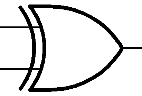 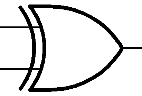 0
1
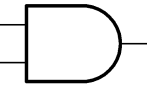 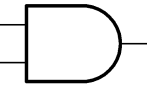 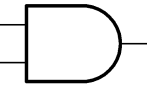 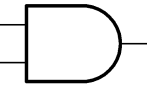 1
DB3
answer= DBI
DB0
DB1
DB2
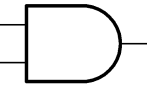 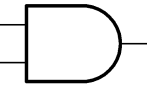 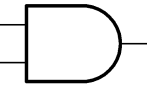 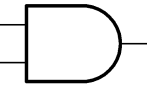 0
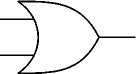 [Speaker Notes: Fully Homomorphic Encryption – Encryption where you can compute both sums and products 
Bits / numbers – for now, bits
(Enc(a), Enc(b) -> Enc(a XOR b) and Enc(a AND b))
{AND, XOR} is Turing-complete]
WHY does ADD AND MULTIPLY help?
… because {XOR,AND} is Turing-complete …
… if you can compute XOR and AND on encrypted bits…
… you can compute ANY function on encrypted inputs…
E(x1)
E(x2)
E(x3)
E(x4)
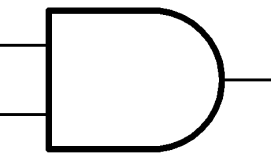 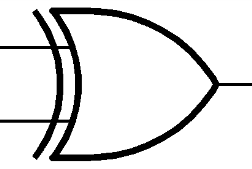 E(x1 XOR x2)
E(x3 AND x4)
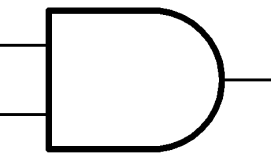 E(f(x1,x2,x3,x4))
[Speaker Notes: Fully Homomorphic Encryption – Encryption where you can compute both sums and products 
Bits / numbers – for now, bits
(Enc(a), Enc(b) -> Enc(a XOR b) and Enc(a AND b))
{AND, XOR} is Turing-complete]
This is A M A Z I N G!
Private              Search
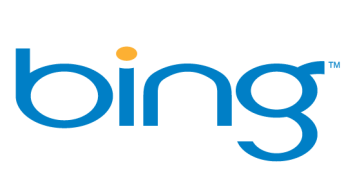 Private Cloud computing
[Speaker Notes: Holy grail of cryptography]
This is A M A Z I N G!
Private              Search
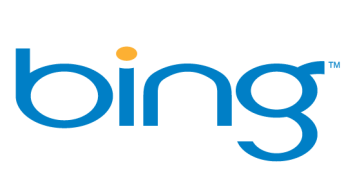 Private Cloud computing
In general,
Delegate processing of data
without giving away access to it
[Speaker Notes: Splatter the screen with images – search, encrypted spam filter, encrypted adwords, private facebook, …

Holy grail of cryptography]
People tried to compute both AND and XOR on encrypted bits  …

		… for years …

		… and years …

… with no success.
Well, actually, there were some partial answers …
Fully homomorphic
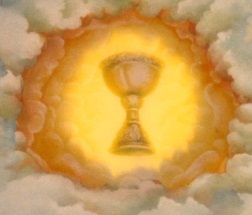 Josh’s 
system
MANY add
ZERO mult
MANY add
MANY mult
Well, actually, there were some partial answers …
Fully homomorphic
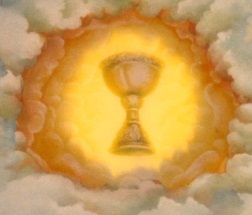 Josh’s 
system
Boneh,Goh & Nissim
MANY add
ZERO mult
MANY add
     1    mult
MANY add
MANY mult
… and some bold attempts [Fellows-Koblitz] …
… which were quickly broken …
Fully homomorphic
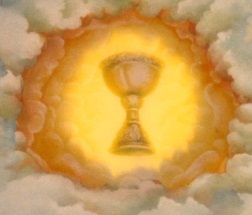 Josh’s 
system
Boneh,Goh & Nissim
MANY add
ZERO mult
MANY add
     1    mult
MANY add
MANY mult
… until, in October 2008 …
[Speaker Notes: Timeline – add, already gives voting, …. Quadratic formulas, gives more efficient PIR …. That’s where we were stuck….

Gallant attempts – Fellows and Koblitz

(People believed this was impossible. … )

Show all kinds of newspaper clips.. Ref Gentry… also refer to later works.

What it is – 

And what it is not – but we are getting there.]
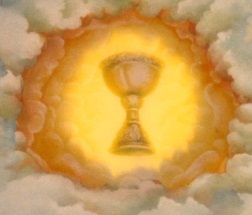 … until, in October 2008 …
… Craig Gentry came up with the first 
	fully homomorphic encryption scheme …
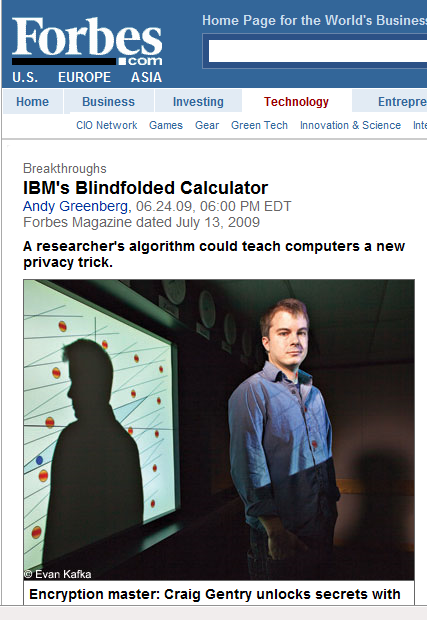 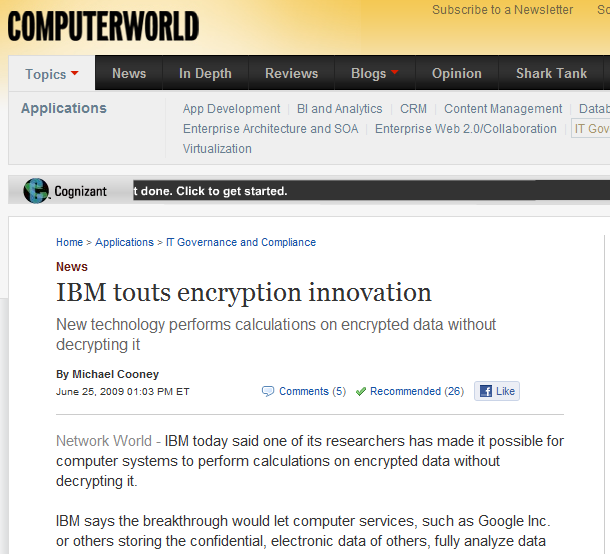 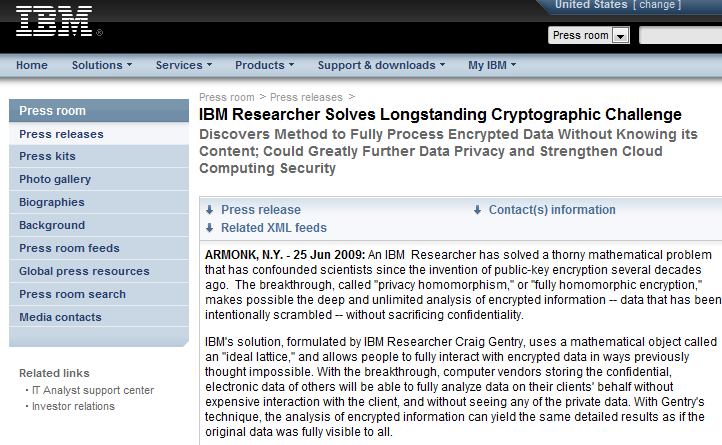 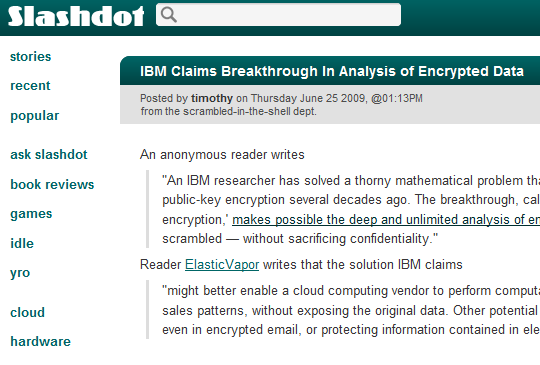 [Speaker Notes: Timeline – add, already gives voting, …. Quadratic formulas, gives more efficient PIR …. That’s where we were stuck….

Gallant attempts – Fellows and Koblitz

(People believed this was impossible. … )

Show all kinds of newspaper clips.. Ref Gentry… also refer to later works.

What it is – 

And what it is not – but we are getting there.]
How does it work?
What is the magic?
[Speaker Notes: Timeline – add, already gives voting, …. Quadratic formulas, gives more efficient PIR …. That’s where we were stuck….

Gallant attempts – Fellows and Koblitz

(People believed this was impossible. … )

Show all kinds of newspaper clips.. Ref Gentry… also refer to later works.

What it is – 

And what it is not – but we are getting there.]
Gentry’s scheme was complex …
… it used advanced algebraic number theory …
[Speaker Notes: What is the simplest object that we can both add and mult?]
Some of us asked: can we make this really simple? …
[Speaker Notes: What is the simplest object that we can both add and mult?]
Some of us asked: can we make this really simple? …
Polynomials?
[Speaker Notes: What is the simplest object that we can both add and mult?]
Some of us asked: can we make this really simple? …
Polynomials?
Matrices?
[Speaker Notes: What is the simplest object that we can both add and mult?]
Some of us asked: can we make this really simple? …
Polynomials?
Matrices?
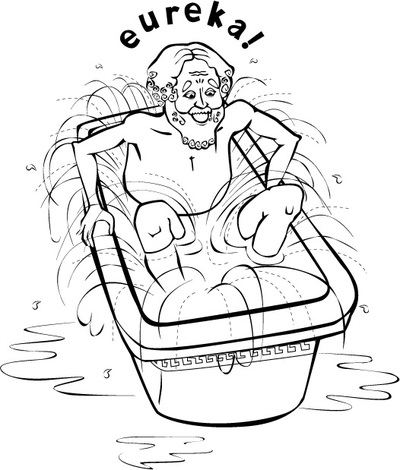 How about integers?!?
[Gentry, Halevi, van Dijk, V.]
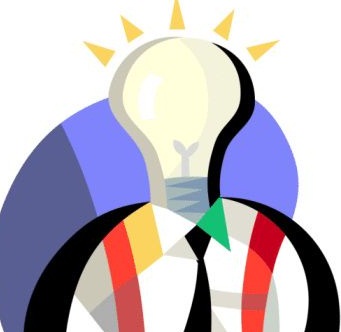 [Speaker Notes: What is the simplest object that we can both add and mult?]
TODAY: Secret-key (Symmetric-key) Encryption
[Speaker Notes: Noticed the structure: ordinary numbers can both be added and multiplied – 
Encrypt m as p*q­1 + m1
Decrypt by doing (mod p)
Why is this secure at all?!]
Secret key: large odd number p
-3p
-2p
-p
0
p
2p
3p
[Speaker Notes: Noticed the structure: ordinary numbers can both be added and multiplied – 
Encrypt m as p*q­1 + m1
Decrypt by doing (mod p)
Why is this secure at all?!]
Secret key: large odd number p
To Encrypt a bit b:
pick a (random) “large” multiple of p, say q·p
-3p
-2p
-p
0
p
2p
3p
[Speaker Notes: Noticed the structure: ordinary numbers can both be added and multiplied – 
Encrypt m as p*q­1 + m1
Decrypt by doing (mod p)
Why is this secure at all?!]
Secret key: large odd number p
To Encrypt a bit b:
pick a (random) “large” multiple of p, say q·p
pick a (random) “small” number 2·r+b
(this is even if b=0, and odd if b=1)
the “noise” =  2·r+b
-3p
-2p
-p
0
p
2p
3p
[Speaker Notes: Noticed the structure: ordinary numbers can both be added and multiplied – 
Encrypt m as p*q­1 + m1
Decrypt by doing (mod p)
Why is this secure at all?!]
Secret key: large odd number p
To Encrypt a bit b:
pick a (random) “large” multiple of p, say q·p
pick a (random) “small” number 2·r+b
(this is even if b=0, and odd if b=1)
Ciphertext c = q·p+2·r+b
the “noise” =  2·r+b
-3p
-2p
-p
0
p
2p
3p
[Speaker Notes: Noticed the structure: ordinary numbers can both be added and multiplied – 
Encrypt m as p*q­1 + m1
Decrypt by doing (mod p)
Why is this secure at all?!]
Secret key: large odd number p
To Encrypt a bit b:
pick a (random) “large” multiple of p, say q·p
pick a (random) “small” number 2·r+b
(this is even if b=0, and odd if b=1)
Ciphertext c = q·p+2·r+b
To Decrypt a ciphertext c:
Taking c mod p recovers the noise
the “noise” =  2·r+b
-3p
-2p
-p
0
p
2p
3p
[Speaker Notes: Noticed the structure: ordinary numbers can both be added and multiplied – 
Encrypt m as p*q­1 + m1
Decrypt by doing (mod p)
Why is this secure at all?!]
How secure is this?
… if there were no noise (think r=0)
… and I give you two encryptions of 0 (q1p & q2p)
… then you can recover the secret key p
= GCD(q1p, q2p)
the “noise” =  2·r+b
-3p
-2p
-p
0
p
2p
3p
[Speaker Notes: Noticed the structure: ordinary numbers can both be added and multiplied – 
Encrypt m as p*q­1 + m1
Decrypt by doing (mod p)
Why is this secure at all?!]
How secure is this?
… but if there is noise
… the GCD attack doesn’t work
… and neither does any attack (we believe)
… this is called the approximate GCD assumption
the “noise” =  2·r+b
-3p
-2p
-p
0
p
2p
3p
[Speaker Notes: Noticed the structure: ordinary numbers can both be added and multiplied – 
Encrypt m as p*q­1 + m1
Decrypt by doing (mod p)
Why is this secure at all?!]
XORing two encrypted bits:
c1 = q1·p + (2·r1 + b1)
c2 = q2·p + (2·r2 + b2)
the “noise” =  2·r+b
-3p
-2p
-p
0
p
2p
3p
[Speaker Notes: Noticed the structure: ordinary numbers can both be added and multiplied – 
Encrypt m as p*q­1 + m1
Decrypt by doing (mod p)
Why is this secure at all?!]
XORing two encrypted bits:
c1 = q1·p + (2·r1 + b1)
c2 = q2·p + (2·r2 + b2)
c1+c2 = p·(q1 + q2) + 2·(r1+r2) + (b1+b2)
the “noise” =  2·r+b
-3p
-2p
-p
0
p
2p
3p
[Speaker Notes: Noticed the structure: ordinary numbers can both be added and multiplied – 
Encrypt m as p*q­1 + m1
Decrypt by doing (mod p)
Why is this secure at all?!]
XORing two encrypted bits:
c1 = q1·p + (2·r1 + b1)
c2 = q2·p + (2·r2 + b2)
c1+c2 = p·(q1 + q2) + 2·(r1+r2) + (b1+b2)
Odd if b1=0, b2=1 (or)
            b1=1, b2=0
Even if b1=0, b2=0 (or)
            b1=1, b2=1
the “noise” =  2·r+b
-3p
-2p
-p
0
p
2p
3p
[Speaker Notes: Noticed the structure: ordinary numbers can both be added and multiplied – 
Encrypt m as p*q­1 + m1
Decrypt by doing (mod p)
Why is this secure at all?!]
XORing two encrypted bits:
c1 = q1·p + (2·r1 + b1)
c2 = q2·p + (2·r2 + b2)
c1+c2 = p·(q1 + q2) + 2·(r1+r2) + (b1+b2)
lsb= b1 XOR b2
the “noise” =  2·r+b
-3p
-2p
-p
0
p
2p
3p
[Speaker Notes: Noticed the structure: ordinary numbers can both be added and multiplied – 
Encrypt m as p*q­1 + m1
Decrypt by doing (mod p)
Why is this secure at all?!]
ANDing two encrypted bits:
c1 = q1·p + (2·r1 + b1)
c2 = q2·p + (2·r2 + b2)
c1c2 = p·(c2·q1+c1·q2-q1·q2) + 2·(r1r2+r1b2+r2b1) + b1b2
the “noise” =  2·r+b
-3p
-2p
-p
0
p
2p
3p
[Speaker Notes: Noticed the structure: ordinary numbers can both be added and multiplied – 
Encrypt m as p*q­1 + m1
Decrypt by doing (mod p)
Why is this secure at all?!]
ANDing two encrypted bits:
c1 = q1·p + (2·r1 + b1)
c2 = q2·p + (2·r2 + b2)
c1c2 = p·(c2·q1+c1·q2-q1·q2) + 2·(r1r2+r1b2+r2b1) + b1b2
lsb= b1 AND b2
the “noise” =  2·r+b
-3p
-2p
-p
0
p
2p
3p
[Speaker Notes: Noticed the structure: ordinary numbers can both be added and multiplied – 
Encrypt m as p*q­1 + m1
Decrypt by doing (mod p)
Why is this secure at all?!]
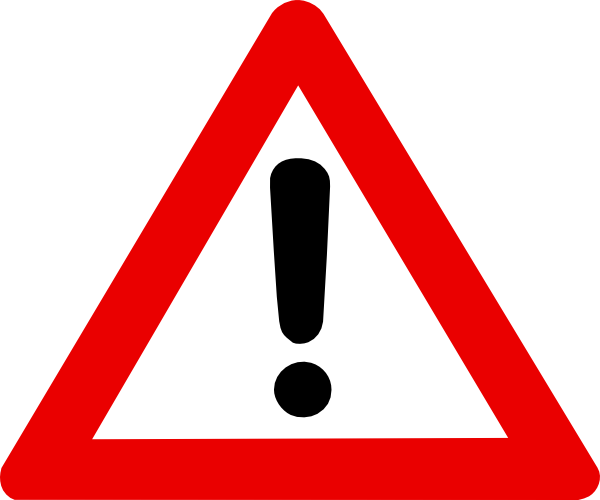 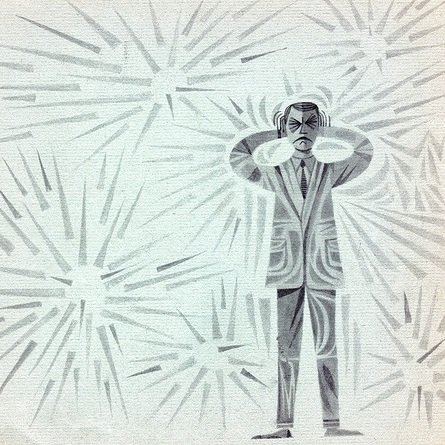 the noise grows!
the “noise” =  2·r+b
-3p
-2p
-p
0
p
2p
3p
[Speaker Notes: Flashback: Euclid. Euclid’s algorithm for greatest common divisors
Approximate Greatest Common Divisors problem
Euclid’s algorithm fails. And we believe so does every other algorithm…]
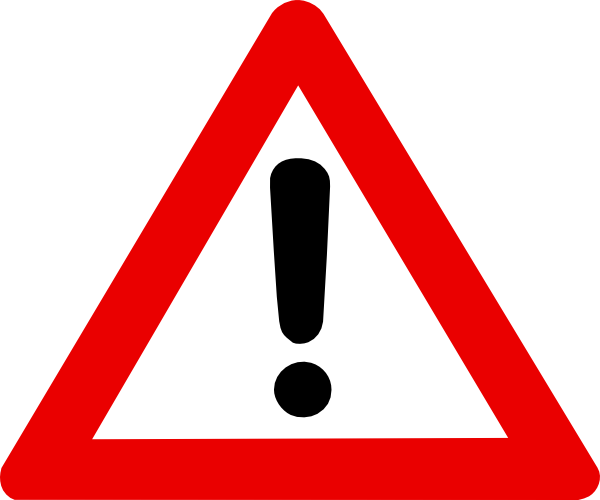 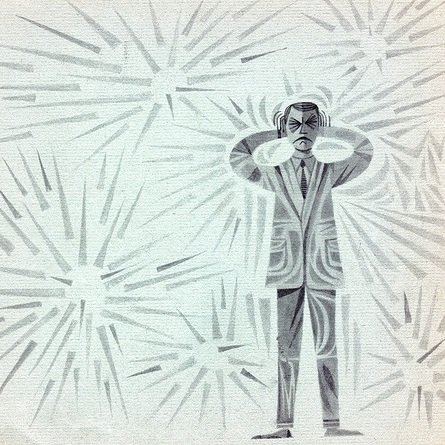 the noise grows!
c1+c2 = p·(q1 + q2) + 2·(r1+r2) + (b1+b2)
noise= 2 * (initial noise)
the “noise” =  2·r+b
-3p
-2p
-p
0
p
2p
3p
[Speaker Notes: Flashback: Euclid. Euclid’s algorithm for greatest common divisors
Approximate Greatest Common Divisors problem
Euclid’s algorithm fails. And we believe so does every other algorithm…]
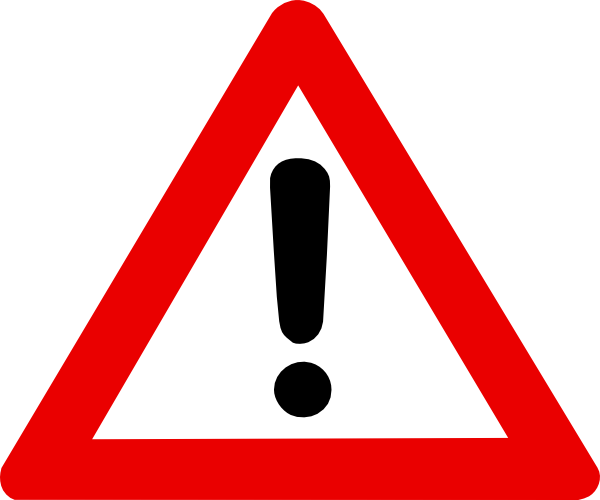 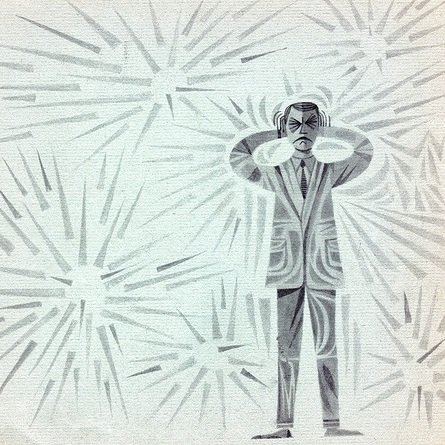 the noise grows!
c1+c2 = p·(q1 + q2) + 2·(r1+r2) + (b1+b2)
noise= 2 * (initial noise)
c1c2 = p·(c2·q1+c1·q2-q1·q2) + 2·(r1r2+r1b2+r2b1) + b1b2
noise = (initial noise)2
the “noise” =  2·r+b
-3p
-2p
-p
0
p
2p
3p
[Speaker Notes: Flashback: Euclid. Euclid’s algorithm for greatest common divisors
Approximate Greatest Common Divisors problem
Euclid’s algorithm fails. And we believe so does every other algorithm…]
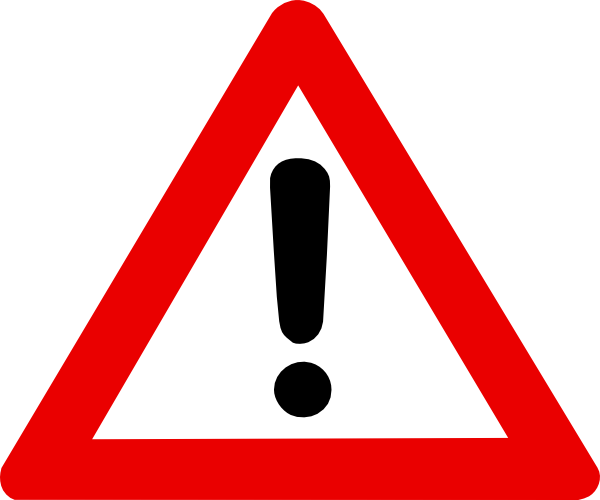 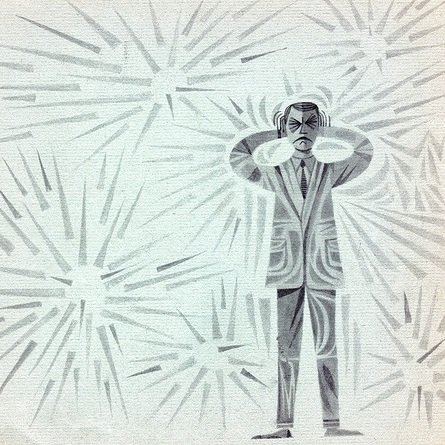 the noise grows!
… so what’s the problem?
noise=14
-51
-34
-17
0
17
20
34
51
[Speaker Notes: Flashback: Euclid. Euclid’s algorithm for greatest common divisors
Approximate Greatest Common Divisors problem
Euclid’s algorithm fails. And we believe so does every other algorithm…]
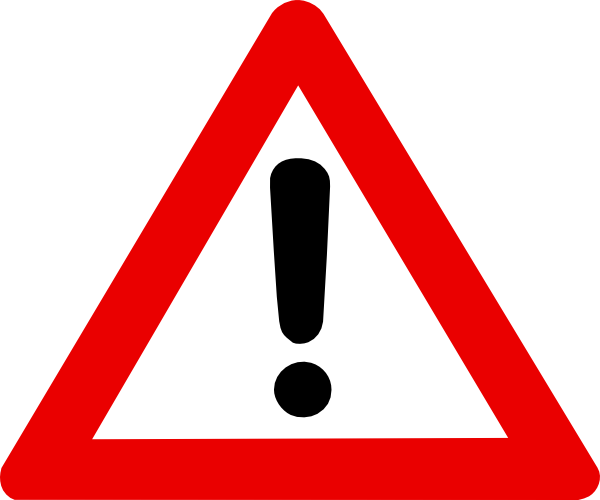 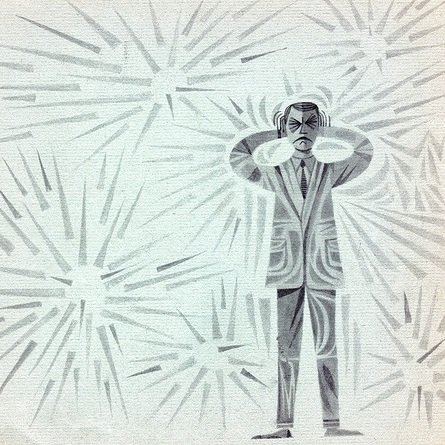 the noise grows!
… so what’s the problem?
decryption wil recover noise’=3
noise=14
-51
-34
-17
0
17
20
34
51
[Speaker Notes: Flashback: Euclid. Euclid’s algorithm for greatest common divisors
Approximate Greatest Common Divisors problem
Euclid’s algorithm fails. And we believe so does every other algorithm…]
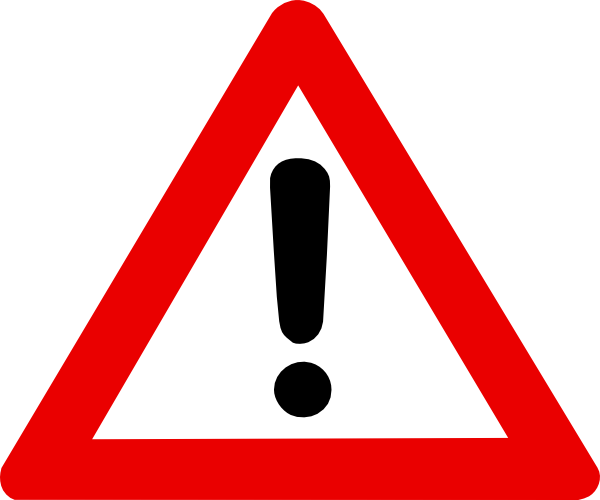 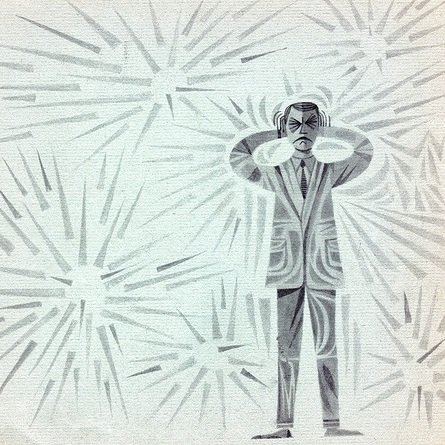 the noise grows!
… so what’s the problem?
If the |noise| > p/2, then …
decryption will output an incorrect bit
decryption wil recover noise’=3
noise=14
-51
-34
-17
0
17
20
34
51
[Speaker Notes: Flashback: Euclid. Euclid’s algorithm for greatest common divisors
Approximate Greatest Common Divisors problem
Euclid’s algorithm fails. And we believe so does every other algorithm…]
So, what did we accomplish?
… we can do lots of additions and
… some multiplications
(= a “somewhat homomorphic” encryption)
[Speaker Notes: Flashback: Euclid. Euclid’s algorithm for greatest common divisors
Approximate Greatest Common Divisors problem
Euclid’s algorithm fails. And we believe so does every other algorithm…]
So, what did we accomplish?
… we can do lots of additions and
… some multiplications
(= a “somewhat homomorphic” encryption)
… enough to do many useful tasks, e.g.,	database search, spam filtering etc.
[Speaker Notes: Flashback: Euclid. Euclid’s algorithm for greatest common divisors
Approximate Greatest Common Divisors problem
Euclid’s algorithm fails. And we believe so does every other algorithm…]
So, what did we accomplish?
… we can do lots of additions and
… some multiplications
(= a “somewhat homomorphic” encryption)
… enough to do many useful tasks, e.g.,	database search, spam filtering etc.
But I promised much more …
[Speaker Notes: Flashback: Euclid. Euclid’s algorithm for greatest common divisors
Approximate Greatest Common Divisors problem
Euclid’s algorithm fails. And we believe so does every other algorithm…]
Josh’s 
system
Boneh,Goh & Nissim
Fully homomorphic
MANY add
ZERO mult
MANY add
     1    mult
WE ARE HERE!
MANY add
MANY mult
[Speaker Notes: How do you add and multiply?]
Gentry’s “bootstrapping theorem” …
Josh’s 
system
Boneh,Goh & Nissim
Fully homomorphic
MANY add
ZERO mult
MANY add
     1    mult
WE ARE HERE!
MANY add
MANY mult
[Speaker Notes: How do you add and multiply?]
Gentry’s “bootstrapping theorem” …
… If you can go a (large) part of the way,
then you can go all the way.
[bootstrapping]
Josh’s 
system
Boneh,Goh & Nissim
Fully homomorphic
MANY add
ZERO mult
MANY add
     1    mult
WE ARE HERE!
MANY add
MANY mult
[Speaker Notes: How do you add and multiply?]
Gentry’s “bootstrapping theorem” …
… If you can go a (large) part of the way,
then you can go all the way.
[HOW? WE’LL SEE IN A BIT]
[bootstrapping]
Josh’s 
system
Boneh,Goh & Nissim
Fully homomorphic
MANY add
ZERO mult
MANY add
     1    mult
WE ARE HERE!
MANY add
MANY mult
[Speaker Notes: How do you add and multiply?]
How efficient is all this?
… can I buy a homomorphic encryption software and start encrypting my data?
[Speaker Notes: HOW FAST IS IT:  3 min / bit]
How efficient is all this?
… can I buy a homomorphic encryption software and start encrypting my data?
… well, not quite yet
[Speaker Notes: HOW FAST IS IT:  3 min / bit]
How efficient is all this?
… can I buy a homomorphic encryption software and start encrypting my data?
… well, not quite yet
… encrypting a bit takes ~19s (!) with the current best implementation
[Speaker Notes: HOW FAST IS IT:  3 min / bit]
How efficient is all this?
… can I buy a homomorphic encryption software and start encrypting my data?
… well, not quite yet
… encrypting a bit takes ~19s (!) with the current best implementation
… it takes 99 min to encrypt this sentence
[Speaker Notes: HOW FAST IS IT:  3 min / bit]
How efficient is all this?
… can I buy a homomorphic encryption software and start encrypting my data?
… well, not quite yet
… encrypting a bit takes ~19s (!) with the current best implementation
… but we are improving rapidly…
[Speaker Notes: HOW FAST IS IT:  3 min / bit]
… a number of new, more efficient schemes
… optimized implementation efforts
(in hardware and software)
… and a $20M DARPA project to fund all this
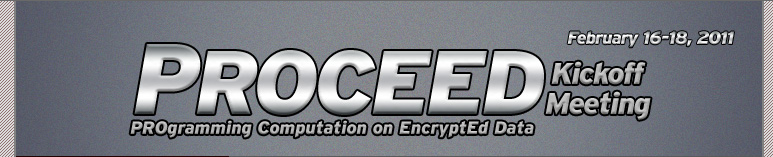 … a number of new, more efficient schemes
… optimized implementation efforts
(in hardware and software)
… and a $20M DARPA project to fund all this
So, watch out for new developments!
References:
[1] “Computing arbitrary functions of Encrypted Data”,
Craig Gentry, Communications of the ACM 53(3),  2010.
[2] “Fully Homomorphic Encryption from the Integers”,
Marten van Dijk, Craig Gentry, Shai Halevi, Vinod Vaikuntanathanhttp://eprint.iacr.org/2009/616, Eurocrypt 2010.
[3] “Implementing Gentry’s Fully Homomorphic Encryption”,
Craig Gentry and Shai Halevi
https://researcher.ibm.com/researcher/files/us-shaih/fhe-implementation.pdf,  Eurocrypt 2011.
Gentry’s “bootstrapping method” …
… If you can go a (large) part of the way,
then you can go all the way…
noise=p/2
noise=0
[Speaker Notes: How do you add and multiply?]
Gentry’s “bootstrapping method” …
… If you can go a (large) part of the way,
then you can go all the way…
noise=p/2
Problem: Add and Mult increase noise
(Add doubles, Mult squares the noise)
noise=0
[Speaker Notes: How do you add and multiply?]
Gentry’s “bootstrapping method” …
… If you can go a (large) part of the way,
then you can go all the way…
noise=p/2
Problem: Add and Mult increase noise
(Add doubles, Mult squares the noise)
So, we want to do noise-reduction
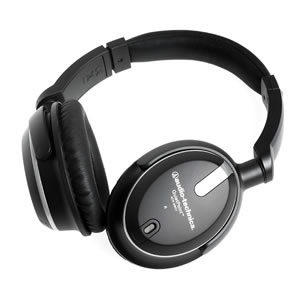 noise=0
[Speaker Notes: How do you add and multiply?]
Let’s think…
… What is the best noise-reduction procedure?
noise=p/2
noise=0
[Speaker Notes: How do you add and multiply?]
Let’s think…
… What is the best noise-reduction procedure?
… something that kills all noise
noise=p/2
noise=0
[Speaker Notes: How do you add and multiply?]
Let’s think…
… What is the best noise-reduction procedure?
… something that kills all noise
noise=p/2
… and recovers the message
noise=0
[Speaker Notes: How do you add and multiply?]
Let’s think…
… What is the best noise-reduction procedure?
… something that kills all noise
noise=p/2
… and recovers the message
Decryption!
noise=0
[Speaker Notes: How do you add and multiply?]
Let’s think…
… What is the best noise-reduction procedure?
… something that kills all noise
noise=p/2
… and recovers the message
Decryption!
b
Decrypt
Ctxt = Enc(b)
Secret key
noise=0
[Speaker Notes: How do you add and multiply?]
Let’s think…
… What is the best noise-reduction procedure?
… something that kills all noise
noise=p/2
… and recovers the message
Decryption!
Fn. that acts on ciphertext 
and eliminates noise
b
Decrypt
Ctxt = Enc(b)
Secret key
noise=0
[Speaker Notes: How do you add and multiply?]
Let’s think…
… What is the best noise-reduction procedure?
… something that kills all noise
noise=p/2
… and recovers the message
But I can’t give the secret key out for free!
Decryption!
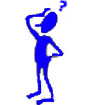 b
Decrypt
Ctxt = Enc(b)
Secret key
noise=0
[Speaker Notes: How do you add and multiply?]
Let’s think…
… I want to reduce noise without letting you decrypt
noise=p/2
But I can’t give the secret key out for free!
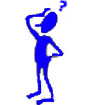 b
Decrypt
Ctxt = Enc(b)
Secret key
noise=0
[Speaker Notes: How do you add and multiply?]
KEY IDEA:
… I cannot release the secret key (lest everyone sees my data)
… but I can release Enc(secret key)
noise=p/2
b
Decrypt
Ctxt = Enc(b)
Secret key
noise=0
[Speaker Notes: How do you add and multiply?]
KEY IDEA:
… I cannot release the secret key (lest everyone sees my data)
… but I can release Enc(secret key)
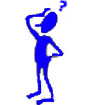 noise=p/2
… called “Circular Encryption”
b
Decrypt
Ctxt = Enc(b)
Secret key
noise=0
[Speaker Notes: How do you add and multiply?]
KEY IDEA:
… I cannot release the secret key (lest everyone sees my data)
… but I can release Enc(secret key)
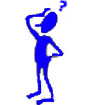 noise=p/2
… called “Circular Encryption”
b
Decrypt
Ctxt = Enc(b)
Enc(Secret key)
noise=0
[Speaker Notes: How do you add and multiply?]
KEY IDEA:
… I cannot release the secret key (lest everyone sees my data)
… but I can release Enc(secret key)
noise=p/2
… Now, to reduce noise …
… Homomorphically evaluate the decryption ckt!!!
b
Decrypt
Ctxt = Enc(b)
Enc(Secret key)
noise=0
[Speaker Notes: How do you add and multiply?]
KEY IDEA:
… I cannot release the secret key (lest everyone sees my data)
… but I can release Enc(secret key)
noise=p/2
… Now, to reduce noise …
… Homomorphically evaluate the decryption ckt!!!
Enc(b)
Decrypt
Ctxt = Enc(b)
Enc(Secret key)
noise=0
[Speaker Notes: How do you add and multiply?]
KEY IDEA:
… I cannot release the secret key (lest everyone sees my data)
… but I can release Enc(secret key)
noise=p/2
… Now, to reduce noise …
… Homomorphically evaluate the decryption ckt!!!
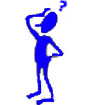 Enc(b)
Decrypt
Ctxt = Enc(b)
Enc(Secret key)
noise=0
[Speaker Notes: How do you add and multiply?]
KEY IDEA:
… I cannot release the secret key (lest everyone sees my data)
… but I can release Enc(secret key)
noise=p/2
KEY OBSERVATION:
… the input Enc(b) and output Enc(b) have 
different noise levels …
Enc(b)
Decrypt
Ctxt = Enc(b)
Enc(Secret key)
noise=0
[Speaker Notes: How do you add and multiply?]
KEY IDEA:
… I cannot release the secret key (lest everyone sees my data)
… but I can release Enc(secret key)
noise=p/2
KEY OBSERVATION:
Regardless of the noise in the input Enc(b)…
the noise level in the output Enc(b) is FIXED
Enc(b)
Decrypt
Ctxt = Enc(b)
Enc(Secret key)
noise=0
[Speaker Notes: How do you add and multiply?]
KEY IDEA:
… I cannot release the secret key (lest everyone sees my data)
… but I can release Enc(secret key)
noise=p/2
KEY OBSERVATION:
Regardless of the noise in the input Enc(b)…
the noise level in the output Enc(b) is FIXED
Enc(b)
Decrypt
Ctxt = Enc(b)
Enc(Secret key)
noise=0
[Speaker Notes: How do you add and multiply?]
KEY IDEA:
… I cannot release the secret key (lest everyone sees my data)
… but I can release Enc(secret key)
noise=p/2
KEY OBSERVATION:
Regardless of the noise in the input Enc(b)…
the noise level in the output Enc(b) is FIXED
Enc(b)
Decrypt
Ctxt = Enc(b)
Enc(Secret key)
noise=0
[Speaker Notes: How do you add and multiply?]
KEY IDEA:
… I cannot release the secret key (lest everyone sees my data)
… but I can release Enc(secret key)
noise=p/2
KEY OBSERVATION:
Regardless of the noise in the input Enc(b)…
the noise level in the output Enc(b) is FIXED
Enc(b)
Decrypt
Ctxt = Enc(b)
Enc(Secret key)
noise=0
[Speaker Notes: How do you add and multiply?]
Bottomline: whenever noise level increases 
beyond a limit …
… use bootstrapping to reset it to a fixed level
noise=p/2
noise=0
[Speaker Notes: How do you add and multiply?]
Bootstrapping requires homomorphically 
evaluating the decryption circuit …
noise=p/2
noise=0
[Speaker Notes: How do you add and multiply?]
Bootstrapping requires homomorphically 
evaluating the decryption circuit …
noise=p/2
Thus,
Gentry’s “bootstrapping theorem”:
If an enc scheme can evaluate its own decryption circuit, then it can evaluate everything
noise=0
[Speaker Notes: How do you add and multiply?]